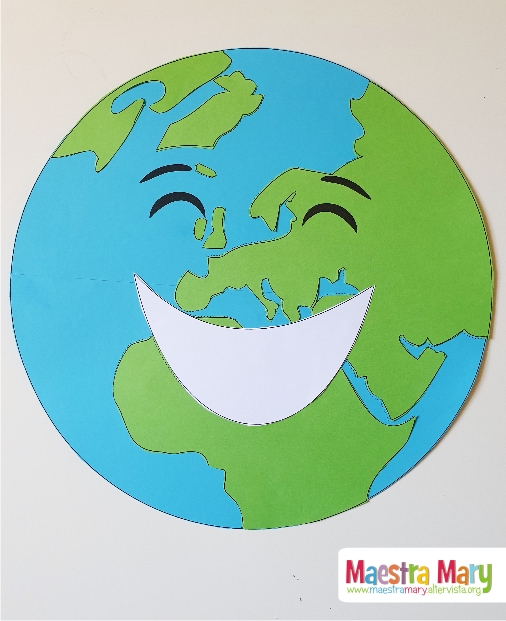 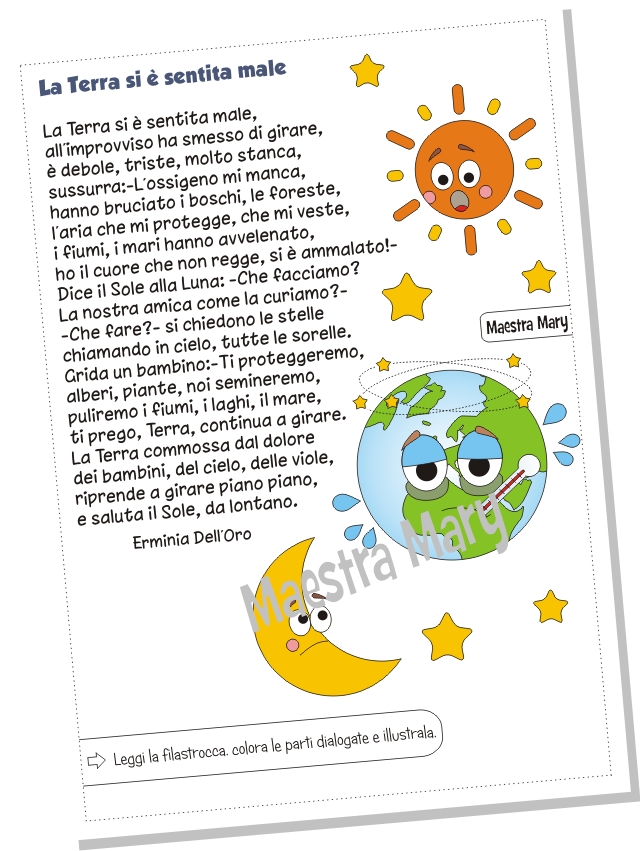 Scienze e geografia 
classi VD e VC
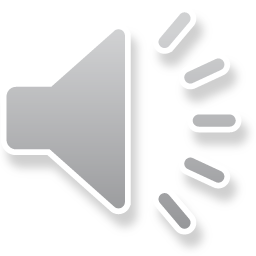 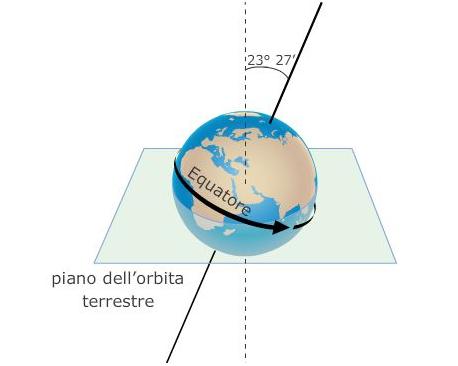 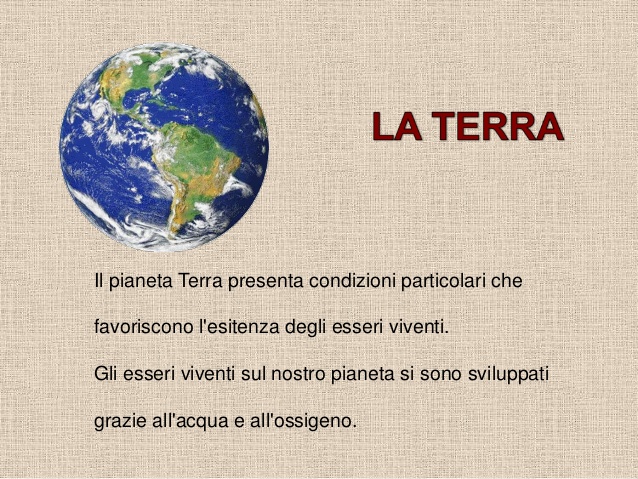 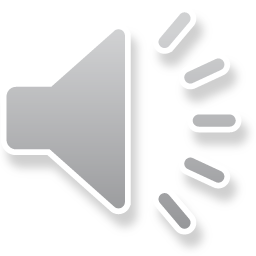 Ti ricordi quello che abbiamo studiato l’anno scorso sul moto di rotazione??
GUARDA QUESTO SCHEMA E VERBALIZZA SUL QUADERNO POI COMPLETA LA SCHEDA .
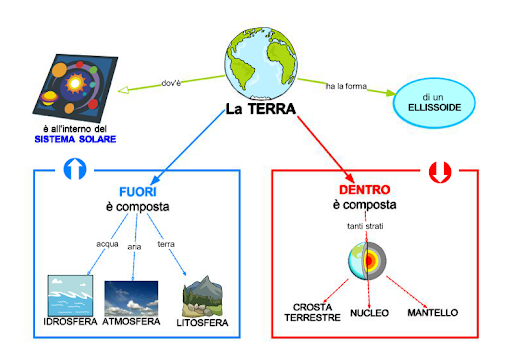 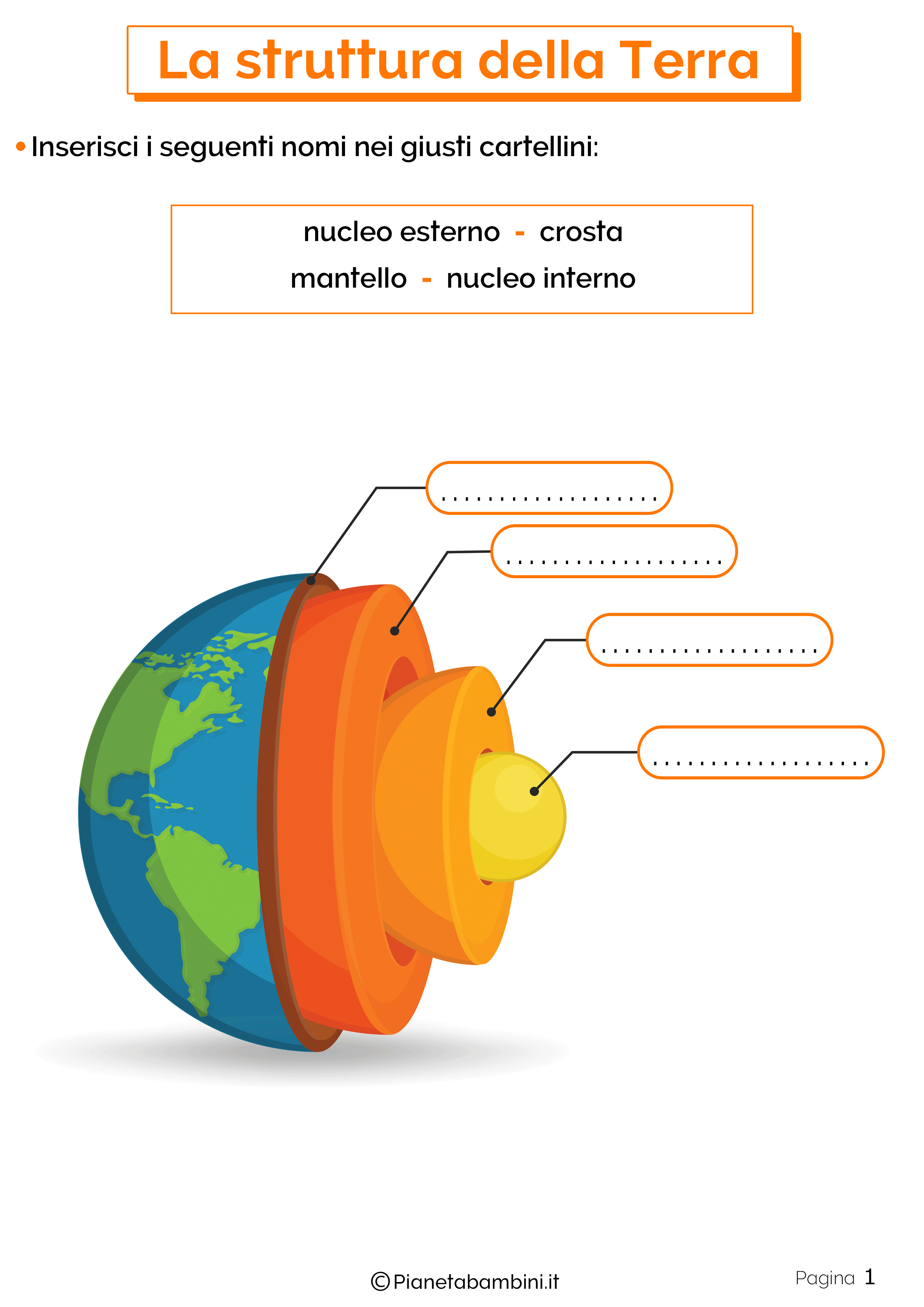 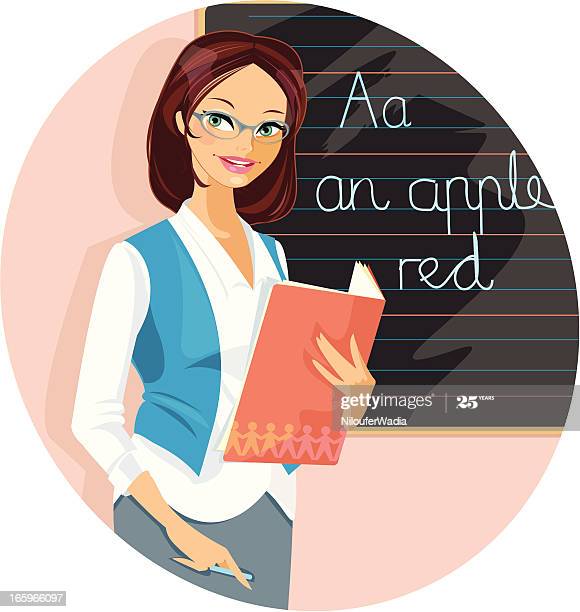 Vi aspetto in live per commentare insieme
e per completare gli esercizi.
Leggi pagina 8, 9 e 10 del tuo libro di testo
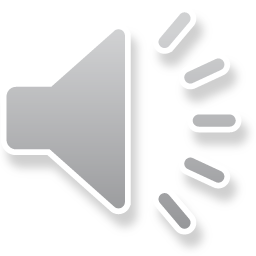